Opioid overdose deaths rates have increased by 21.5% from 2015 to 2016.
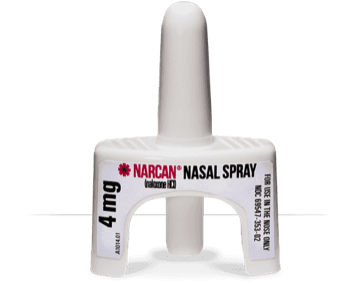 Naloxone can rapidly reverse the effect of opioid overdose and save lives.

Available without a prescription. Talk to a pharmacist about naloxone.